9th Annual Conference of the Society for Sephardic Studies
Jews in Medieval Documentation: Chelas Monastery archive case
Ana Pereira Ferreira,
PIUDHist, CIDEHUS-UÉ, CH-Ulisboa
Bolseira Doutoramento FCT SFRH/BD/137506/2018
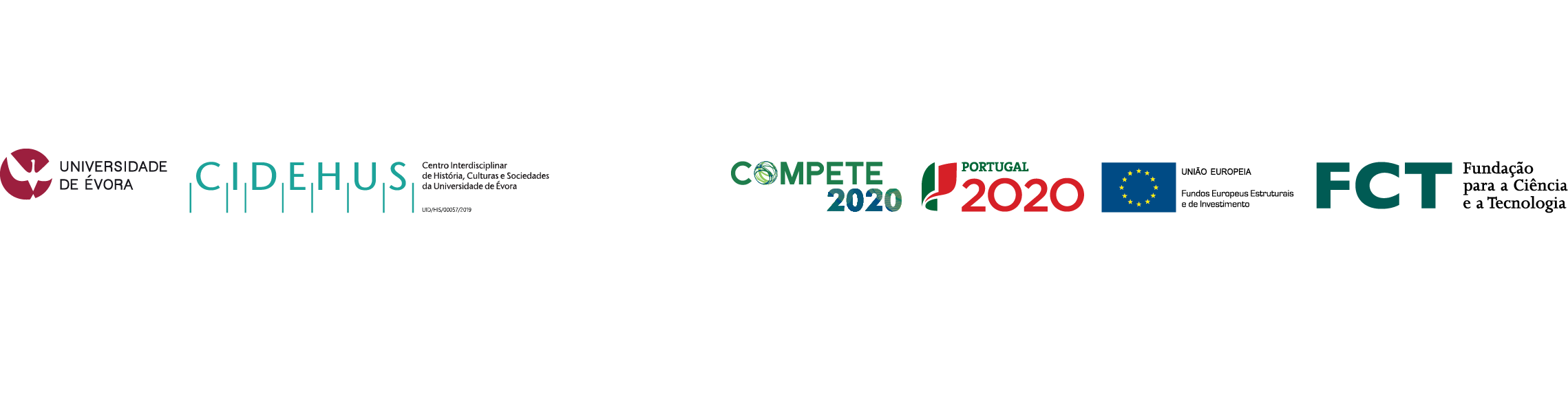 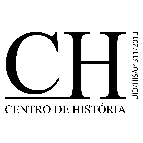 Status quaestio
Maria José Ferro Tavares - Os Judeus em Portugal no séc. XI ; Os Judeus em Portugal no séc. XV
José Alberto Tavim - Congress Manuscritos Judaicos Medievais na Península Ibérica
Filomena Barros – FCT Project “Muçulmanos e judeus em Portugal e na diáspora: Identidade e Memórias (sécs. XVI-XVII)”
Carsten Wilke - História dos Judeus Portugueses
Medieval Lisboa
Chelas Monastery
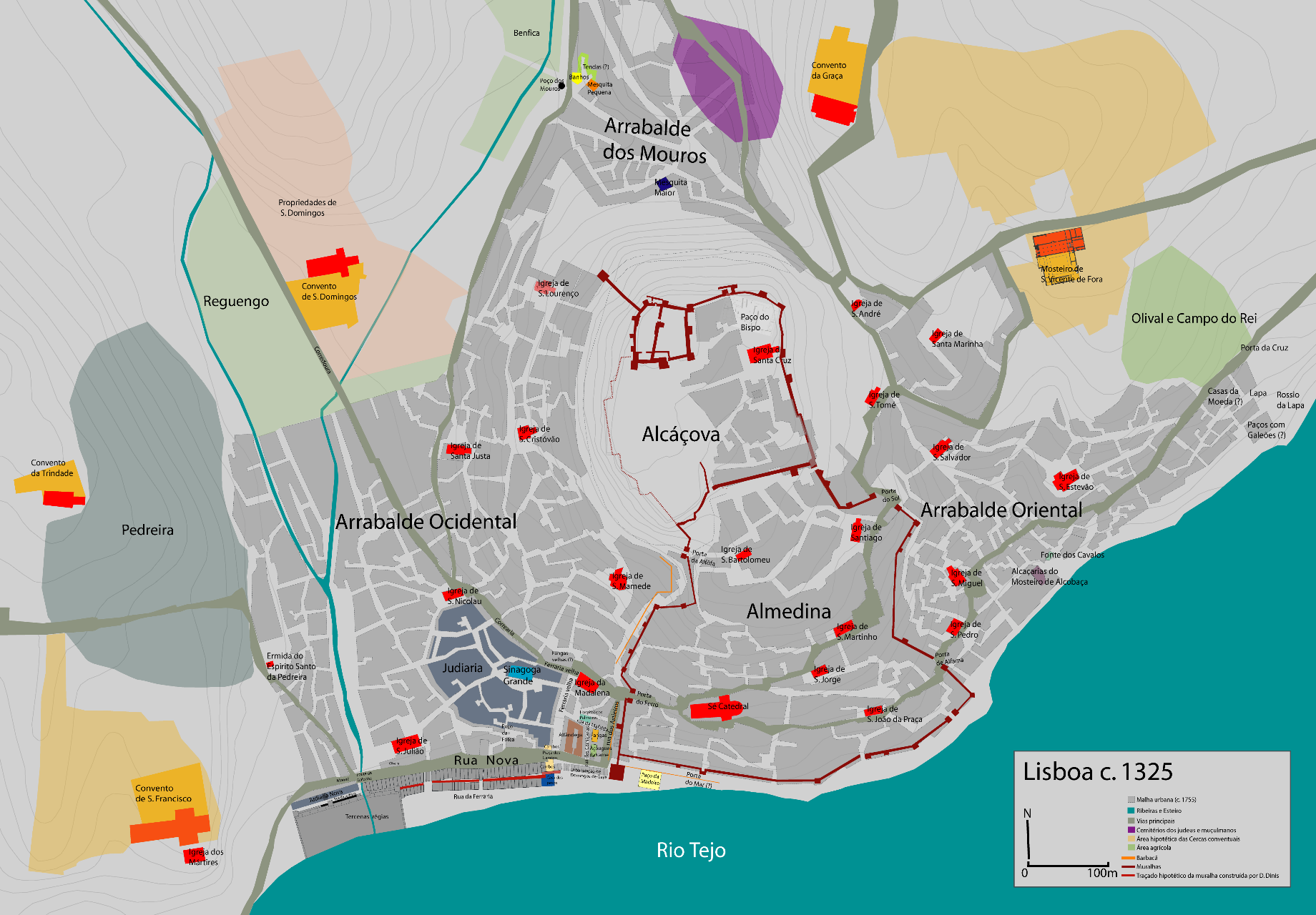 Portuguese medieval Jews
4 Jewish quarters: the Old Jewish Quarter; the New Jewish Quarter; Alfama Jewish Quarter and Pedreira Jewish Quarter
Sinagoga – important religious, political and educational center
Jews in most important kingdom positions – Rabi-mor; king’s phisicians…
Different laws to protect jews or Christians:
King Afonso II – to protect christians in accessing the administration positions
King Sancho II – this King would receive a reminder from the Pope for eventually not protecting enough the Christians (in relation to the Jewish community)
King Afonso III – search for iguality in law to christians and jews in access to power
Payment of more taxes than Christians
Territorial separation between jews/christians – not always noted
Existence of notarys in Jewish quarters
Chelas Monastery
One of the biggest portuguese medieval colletion of documents
Female community with several proprieties
Proprieties in Lisbon and alongside the course of Tagus River: Alenquer, Aldeia Galega do Ribatejo ou Arruda dos Vinhos
Rental contracts: way of subsistence to the nuns
Foro payment: in money or food kinds
Documents
Archival collection: 92 budles  - more than 1800 documents
Only 18 documents relative to business with jews (between 1213-1489)
Jewry: 18 properties of Chelas Monastery (not all rental to jews, but christians too)
One can access important information concerning the jewish comunity
Intervention of important Jews: Dom Judas, Guedelha Palaçano, Judas Galite, Moisés Colodro, José Navarro
12 documents are relative properties in Old Jewish Quarter; 6 outside of Lisbon
Urban properties mainly (houses)
Documents
Documents
Documents
1213 – ANTT, Mosteiro de Chelas, maço 8, doc. 142. Documento em latim onde se menciona a aljazaria [terreno seco, cercado de água do mar] dos judeus

1285 –  ANTT, Mosteiro de Chelas, maço 3, doc. 51 latim. Venda: venda de casas entre judeu e cristão

1299 – ANTT, Mosteiro de Chelas, maço 8, doc. 141. Escambo: Troca de uma vinha por outra que o mosteiro faz com Abraão, filho de Isaac Logro e Dona Mayor, em Vale das Donas, termo de lisboa
	 
1339, Janeiro 19 – Paço do Concelho - ANTT, Mosteiro de Chelas, maço 24, doc. 473. Arrendamento: arrendamento de umas casas de sobrado na Judiaria Velha, à porta de S. Nicolau, a Abraão, filho de Isaque Cochecha, corretor.
 
1344, Dezembro 12 – Lisboa - ANTT, Mosteiro de Chelas, maço 23, doc. 448. Quitação: Samuel Justo, judeu, dá como quite uma quantia que uma Clara Martins lhe devia. 
 
1345, Junho 17 – Casas do tabelião Rui Lopes – ANTT, Mosteiro de Chelas, maço 35, doc. 687. Emprazamento: Emprazamento que é feito pelo procurador do Mosteiro de Chelas a Abraão Cochecho, judeu ourives e à sua mulher Dona Judia, de umas casas sobradas na Judiaria Velha, junto à porta da Rua de S. Nicolau, sem sótão por 18 libras de dinheiros portugueses por ano. Testemunha: Isaque de Montemor.
Documents
1376, Junho 4 - Mosteiro de Chelas – ANTT, Mosteiro de Chelas, maço 41, doc. 811. Emprazamento: Emprazamento que o mosteiro fez a D. Yuhda, judeu mercador, de uma casa com loja e sobrado, no Poço da Foteia, em Lisboa. 
 
1381, Fevereiro 25 - Portagem d'el Rei – ANTT, Mosteiro de Chelas, maço 59, doc. 1176. Venda: venda feita por Samuel Guedelha, de uma adega a Lopo Martins, almoxarife da portagem, por 1000 libras de dinheiros portugueses.
 
1381, Agosto, 30 – Casas do Almoxarife – ANTT, Mosteiro de Chelas, maço 33, doc. 650. Instrumento de Venda: Venda que Josepe Navarro, Isaque Navarro e Jantor Navarro, filhos de Moussem Navarro, fazem de umas vinha do pai na Aldeia Galega de Ribatejo a Lopo Martins, almoxarife da portagem em Lisboa, por 200 libras de dinheiros portugueses.
 
1392-1402?, Novembro 11 – ANTT, Mosteiro de Chelas, maço 31, doc. 616. Emprazamento: Emprazamento a 3 vidas que o Mosteiro faz de um sobrado de casas na Judiaria Velha a Entotor judeu, porteiro da comuna dos judeus e Alegria Judia, sua manceba, por 200 libras por ano e 2 capões. 
 
1396, Dezembro 28 - Adro da Sé – ANTT, Mosteiro de Chelas, maço 55, doc. 1090. Emprazamento: Emprazamento a 3 vidas que o mosteiro fez a Josepe Navarro, filho de Moussem (Moisés) Navarro que foi rabi-mor, de umas casas térreas na Judiaria Grande por 300 libras por ano. 
 
1401, Novembro 11 - Casas junto à igreja de S. Brás, Lisboa – ANTT, Mosteiro de Chelas, maço 50, doc. 990. Emprazamento: Emprazamento a 3 vidas que o Mosteiro faz de umas casas na Judiaria a Entetor judeu, de uma casa na Judiaria Velha, a par da carniçaria dos judeus, com confrontação com a Cordeira e com casas da Albergaria dos judeus, por 200 libras e um par de capões.
Documents
1467, Agosto 19 - Casas de Guedelha Palaçano, Judiaria Velha – ANTT, Mosteiro de Chelas, maço 44, doc. 874. Aforamento: Aforamento feito por Guedelha Palaçano a Tristão Borges em A-dos-Calços, termo de Arruda, de uma quinta de pão e vinho, com árvores, casa, lagar.
 
1469, Abril 10 - casas de Gonçalo Castelo Branco do conselho d'el rei – ANTT, Mosteiro de Chelas, maço 40, doc. 783. Venda: Gadelha Palaçano, mercador judeu, morador na Judiaria Grande vendeu quinta e casal em A-dos-Calços a Gonçalo Vasques de Castelo Branco por 30 mil reais brancos.
 
1473, Abril 30 - Mosteiro de Chelas - ANTT, Mosteiro de Chelas, maço 41, doc. 804. Escambo: Escambo de umas casas que o Mosteiro de Chelas tem na Judiaria Grande, na Rua do Poço, que confrontam com a Confraria Grande, com cavalariças de Moussem Colodro, com casas de Salomão Faião, o velho e com um beco que dá com rua pública; as quais casas traz agora emprazadas em 1ª vida de 3 Salomão Faião por 6,5 coroas de ouro, a 120 reais por coroa. E escambavam estas casas com outras casas, com lojas e dois sobrados, do mesmo Salomão Faião. 
 
1489, Novembro 26 - Casas das sisas de Alenquer – ANTT, Mosteiro de Chelas, maço 63, doc. 1258. Venda: venda que é feita por Pero Pestes a Yhuda (Judas) Galite, judeu mercador, de um lugar no termo de Alenquer por 20 mil reais brancos.
 
1489, Novembro 26 – Alenquer – ANTT, Mosteiro de Chelas, maço 90, nº 49. Venda e Posse: Venda (traslado) que é feita a Yhuda Gualite, judeu mercador morador na cidade de Lisboa, de um lugar na Ribeira de Pancas.

Várias datas – ANTT, Mosteiro de Chelas, maço 77, doc. 1531. Quitação: documento com recebimentos do mosteiro de Chelas, onde constam alguns pagamentos de foros feitos por judeus ao mosteiro.
Notaries
15th century: “tabeliães gerais para as comunas dos judeus” – general oficial notaries for the jewish communes . They could be either jews or christian
Jewish notaries with a hereditary status
Christians notaries often wouldn’t want to produce documents destined to jewish people – usury charge
Conclusions
Generally peaceful environment among Jews and Christians
 Intense business activity among Jews and Christians – integrated community
Through this documents one can access important information concerning: jobs, everiday habits, city spaces, economy, social condition, prices…
Jews have different occupacions
Capacity of adaptation of Chelas Monastery to the 14th/15th centuries crises
Last document: 1489 – doesn’t reflect the Jewish expulsion from Portugal yet.